Получение металлов
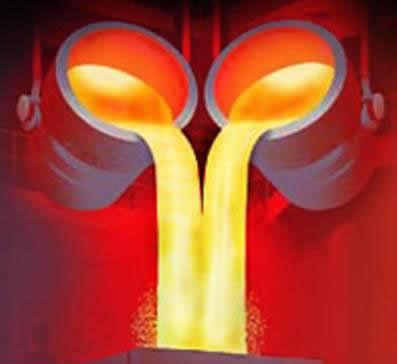 Цели урока: познакомить учащихся с природными соединениями металлов. Сформировать понятия о самородных металлах, минералах и рудах. Ознакомить ребят с металлургией и ее видами: пиро-, гидро-, электрометаллургией и тд.
Проблемный вопрос: Могут ли металлы находиться в природе в свободном(или самородном) состоянии, т.е. в виде М 0 . Если могут, то, какие это металлы?
Это металлы низкой химической активности.
Металлы могут встречаться в природе или в виде простого вещества(самородка) или в виде сложного вещества это зависит от того где расположен металл в ряду напряжений:











- металлы, стоящие в ряду напряжений до алюминия,  встречаются в природе в виде солей – хлоридов, сульфатов, нитратов, карбонатов;
- металлы от алюминия до ртути – в виде оксидов и сульфидов, реже в виде карбонатов;
-металлы, располагающиеся в ряду напряжений после водорода, могут встречаться в самородном виде (золото, серебро, платина, реже – ртуть и медь).
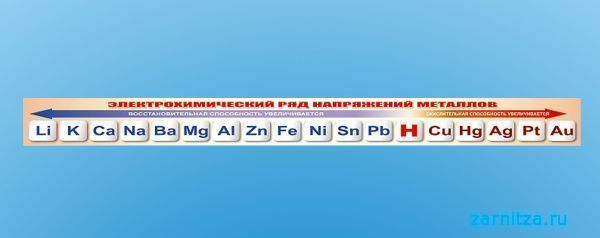 Природные образования, содержащие минералы металлов, пригодные для промышленного получения из них металлов, называют рудами.
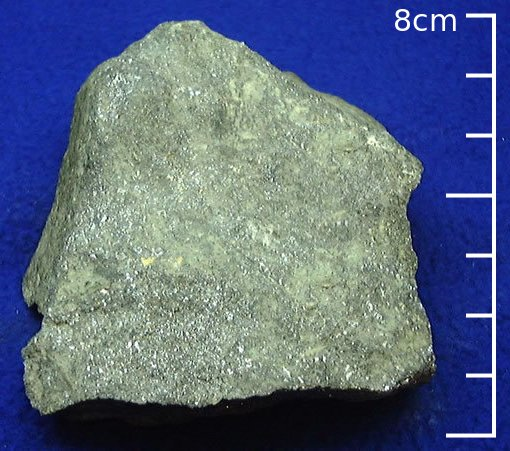 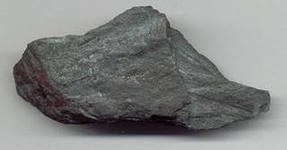 Железная руда
Свинцовая руда
- Как вы думаете, какой основной химический процесс лежит в основе получения металлов?
Ответ: Большинство металлов встречаются в природе в составе соединений, в которых металлы находятся в положительной с.о, значит для того чтобы их получить в виде М 0 , необходимо провести процесс восстановления.
Получение металлов из их соединений занимается важнейшая отрасль промышленности, называется металлургией.
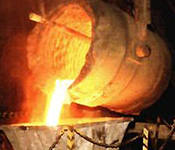 Общие способы получения металлов
Гидрометаллургия
Пирометаллургия
Электрометаллургия
Термическое разложение соединений
Микробиологический
Пирометаллургия – это методы извлечения металлов из руд под действием высоких температур.
Сульфидные руды подвергают обжигу:
2CuS +3O2=2CuO+2SO2
Оксидные металлы и оксиды восстанавливают водородом, углем, угарным газом, более активным металлом – алюминием (алюминотермия), магнием(магнийтермия), натрием(натрийтермия):
CuO+C=Cu+CO
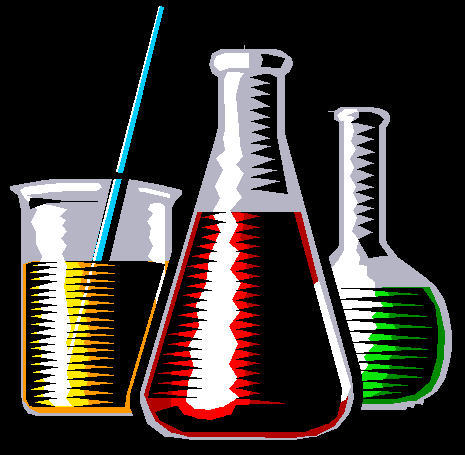 Гидрометаллургия – методы получения металлов, основанные на химических реакциях, происходящих в растворах.
CuS+4H2SO4=CuSO4+4SO2+4H2O
             Конц.

CuSO4+Fe=FeSO4+Cu
Этим способом получают следующие металлы: Ag, Au, Zn, Mo.
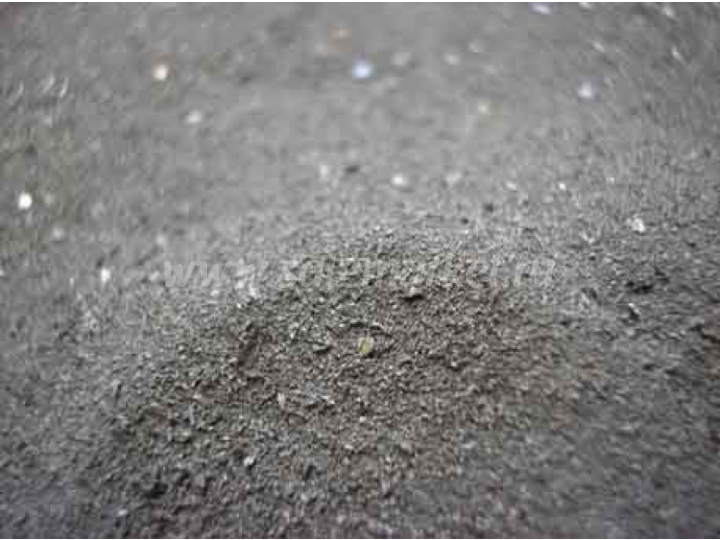 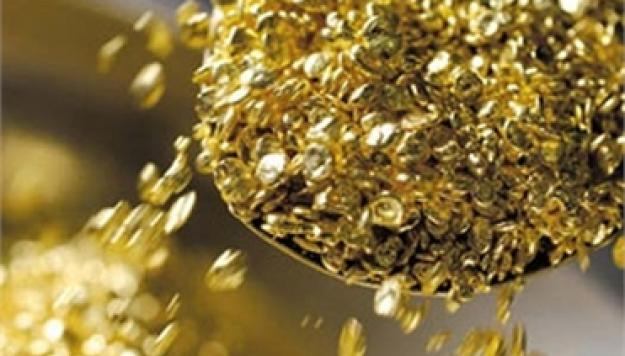 Золото
Цинк
Электрометаллургия – выделение металлов из их солей и оксидов под действием электрического тока.




          электролиз
2Al2O3=4Al+3O2

           электролиз
2NaCl=2Na+Cl2

Металлы, стоящие в ряду напряжений до алюминия включительно, можно получить электролизом только расплавов оксидов и солей. Менее активные металлы можно восстановить электрическим током из растворов солей:
                                       
                       электролиз
2CuSO4+2H2O=2Cu+2H2SO4↓+O2 ↑
Термическое разложение соединений: так получают Ме в особо чистой форме: титан, цирконий, торий – из галогеноидов, ванадий. Ниобий, тантал – из оксидов.
Fe(CO)5=Fe+5CO
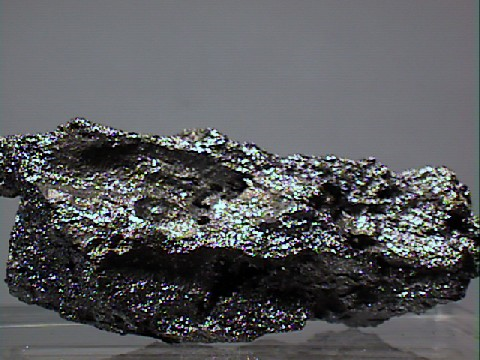 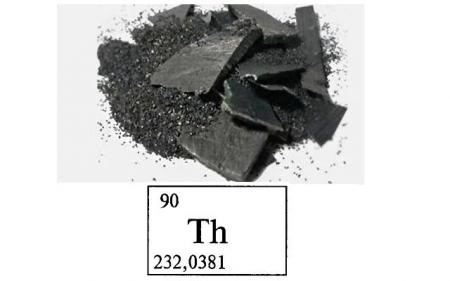 Торий
Титан
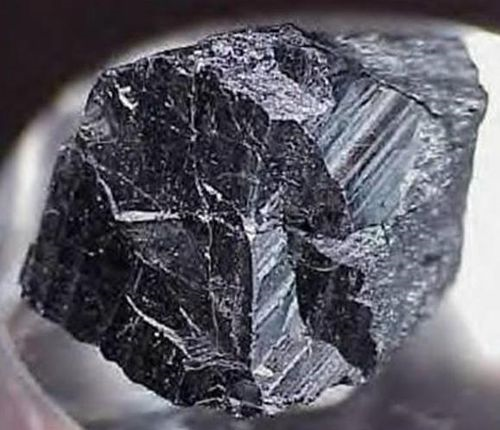 Тантал
Микробиологический метод: например тионовые бактерии способны переводить нерастворимые сульфиды в растворимые сульфаты.
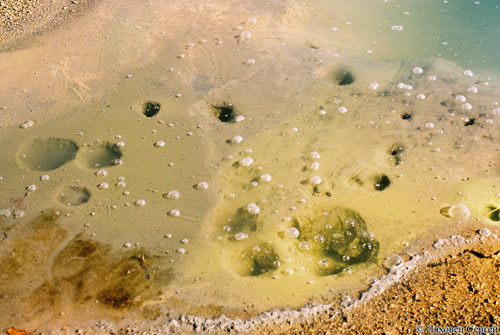 Серные пузыри. Микробиологи обнаружили здесь активно идущий процесс образования серной кислоты за счет жизнедеятельности тионовых бактерий
Закрепление новых знаний и способов действия.
Закрепление знаний решение задач по теме «Металлы», упр. 1-3.



Домашнее задание § 9, упр.4-6 стр.40
Рефлексия.
Я считаю, что прошедший урок был….
На уроке мне понравилось…..
Мне это пригодится…..
Список используемой литературы
1. О. С. Габриелян “Химия 9 класс”. М. “Дрофа”, 2012 г. 
2. А. С. Федоров “Творцы науки о металле”. М. “Наука”, 1980 год. 
3.CD “Уроки химии Кирилла и Мефодия 8– 9 класс”.
Интернет-ресурсы
images.yandex.ru